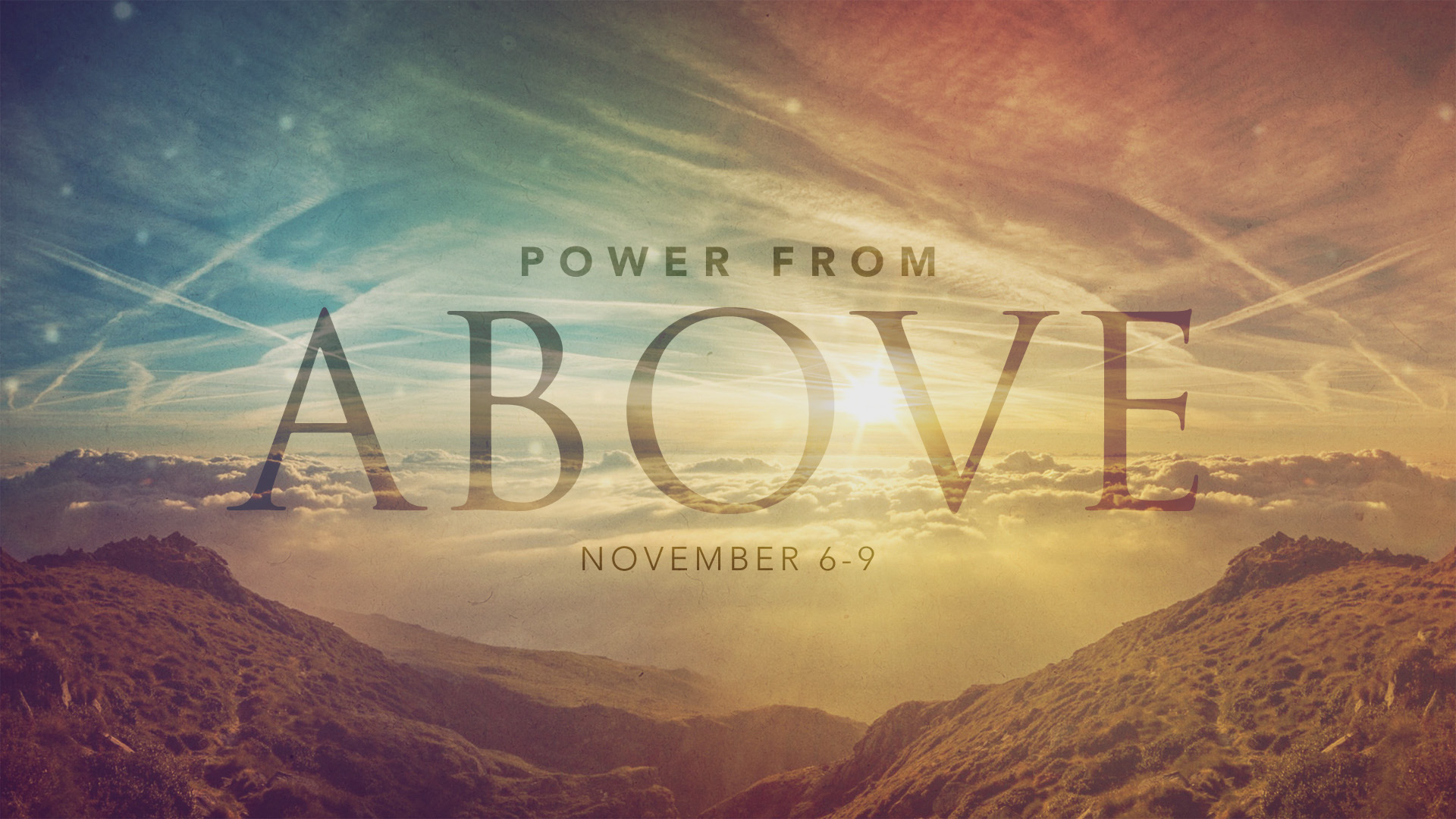 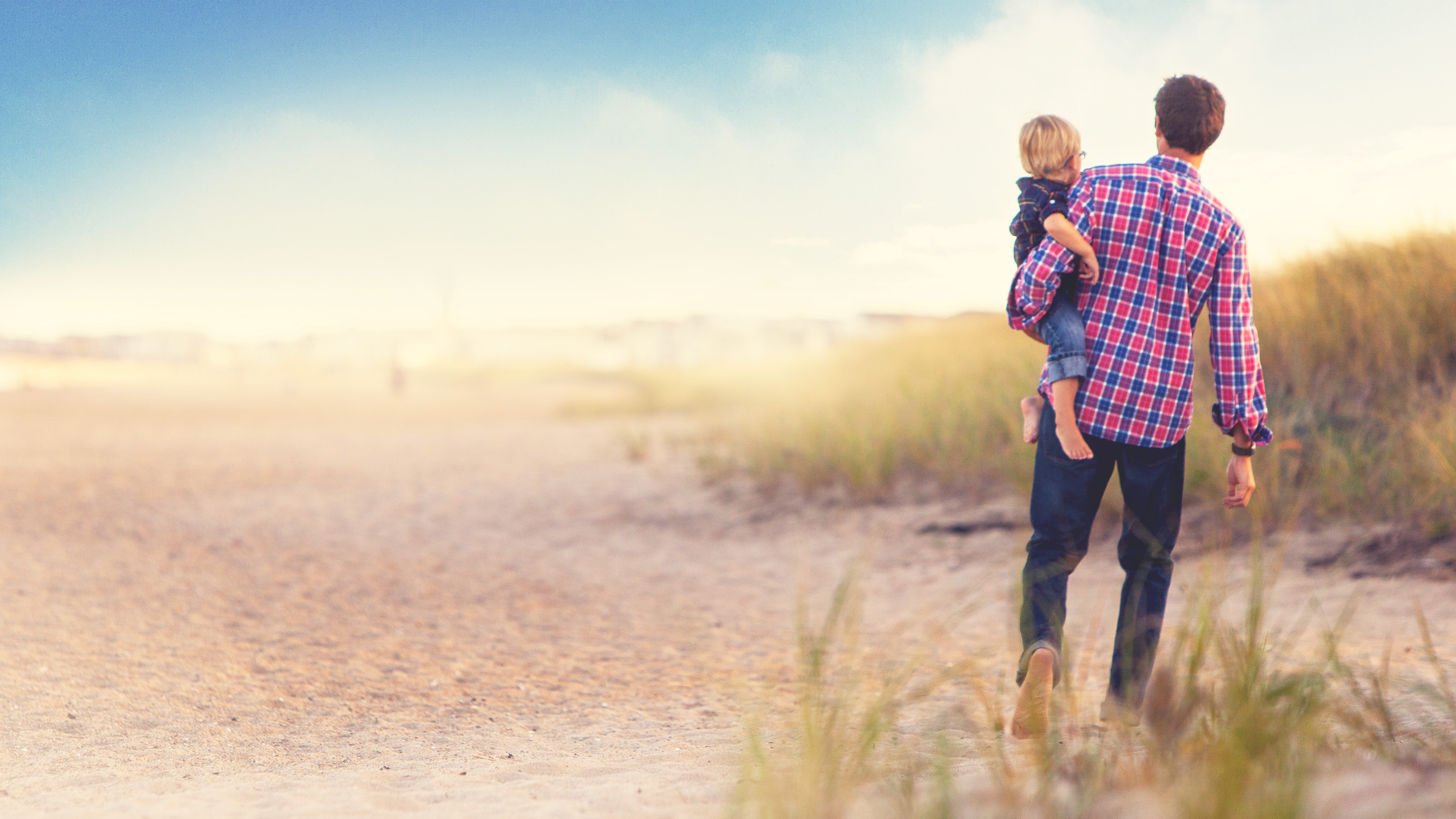 The Power of a
Godly Parent
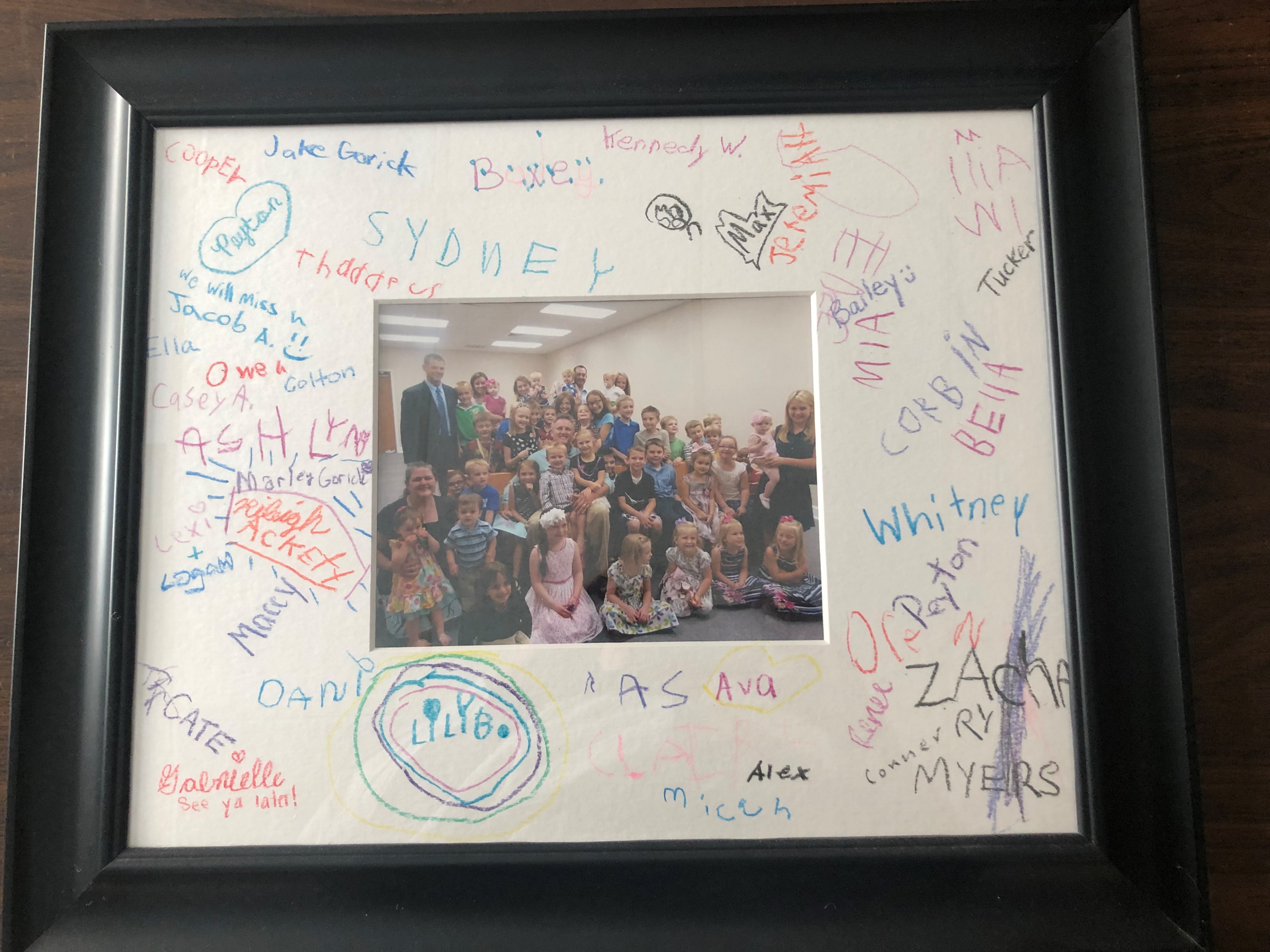 Unless the Lord builds the house, they labor in vain who build it.

Psalm 127:1
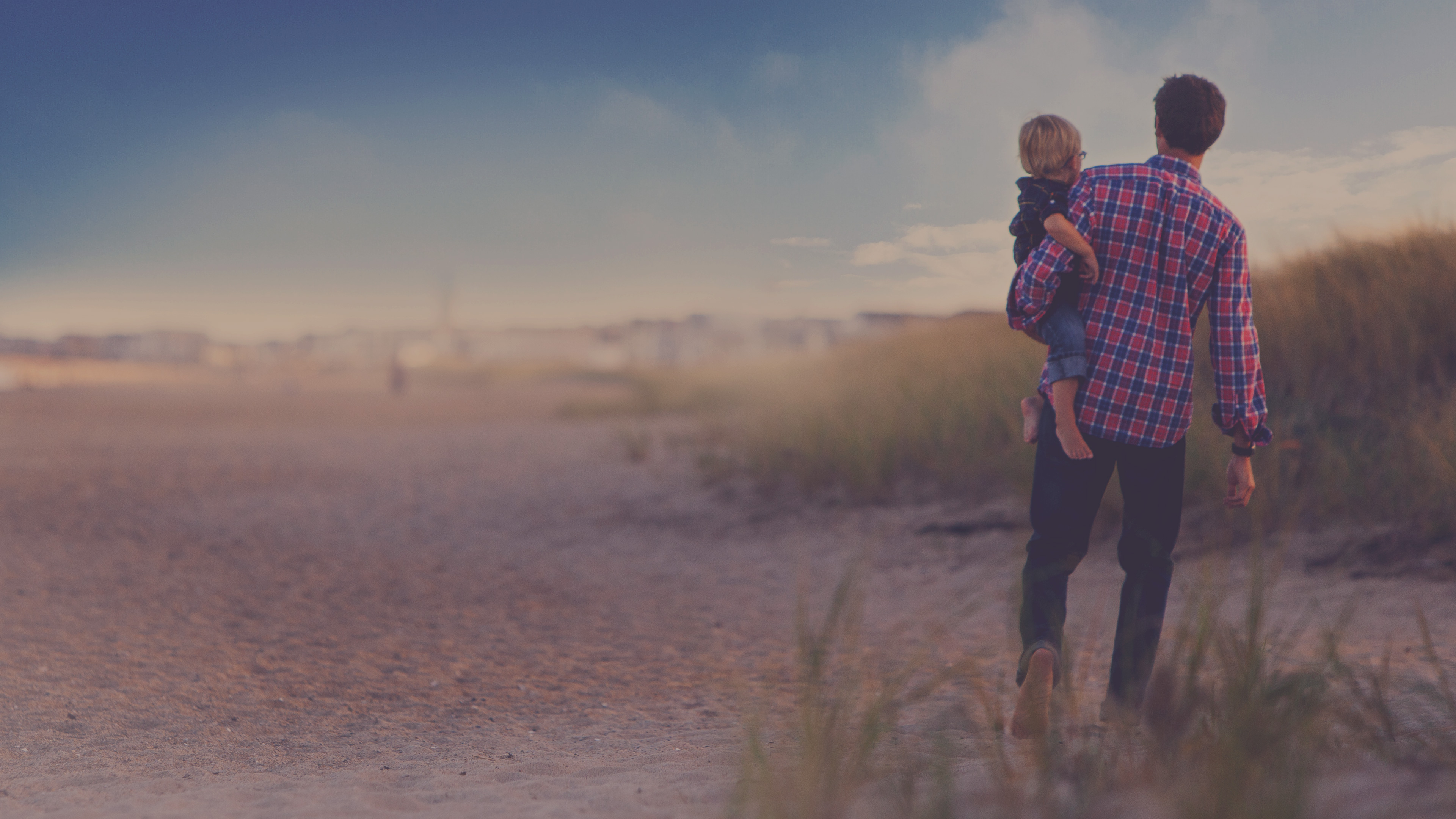 Show your kids what loving God looks like.
Deuteronomy 6
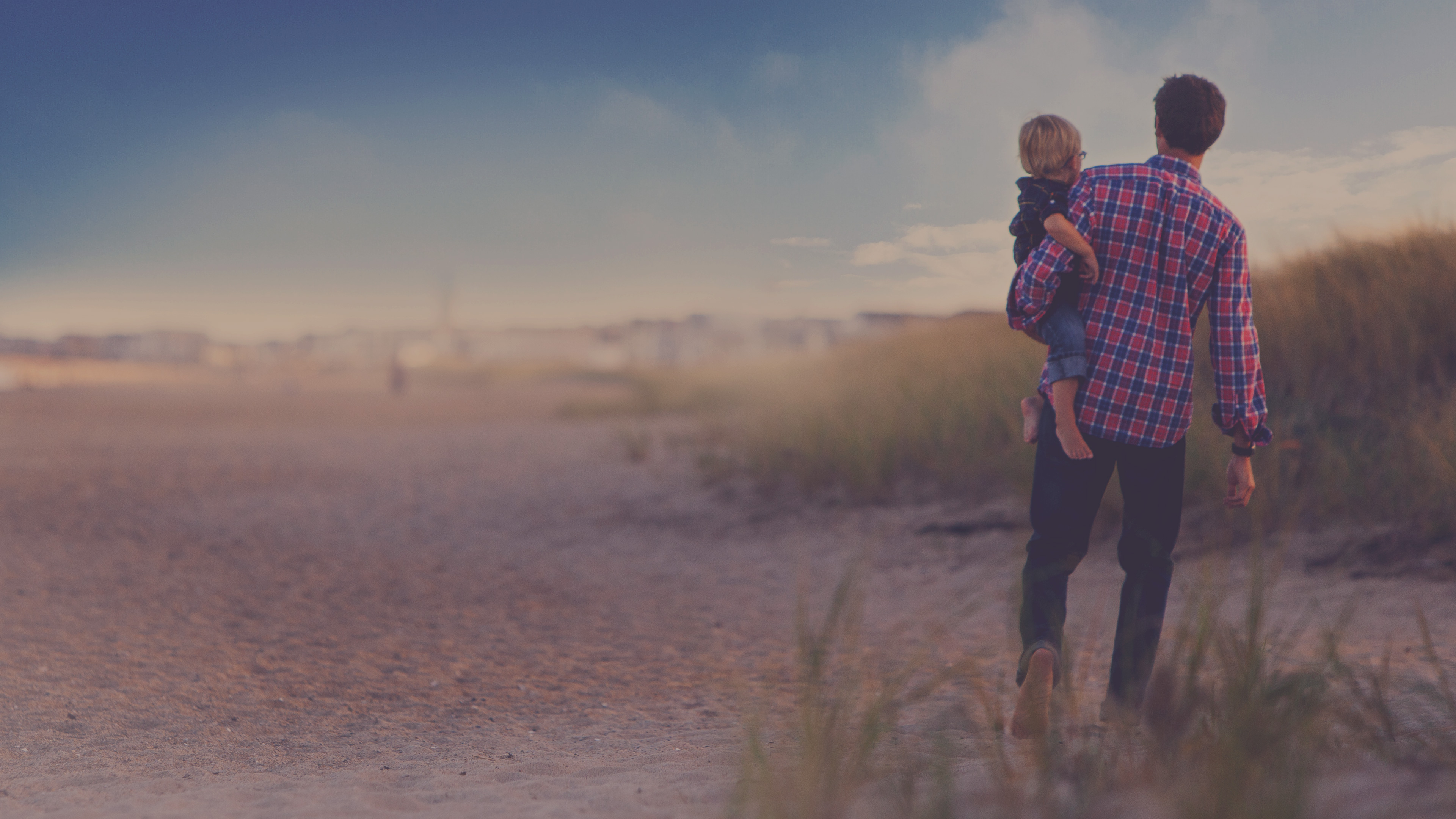 2.   Teach your your kids about God daily.
Deuteronomy 6
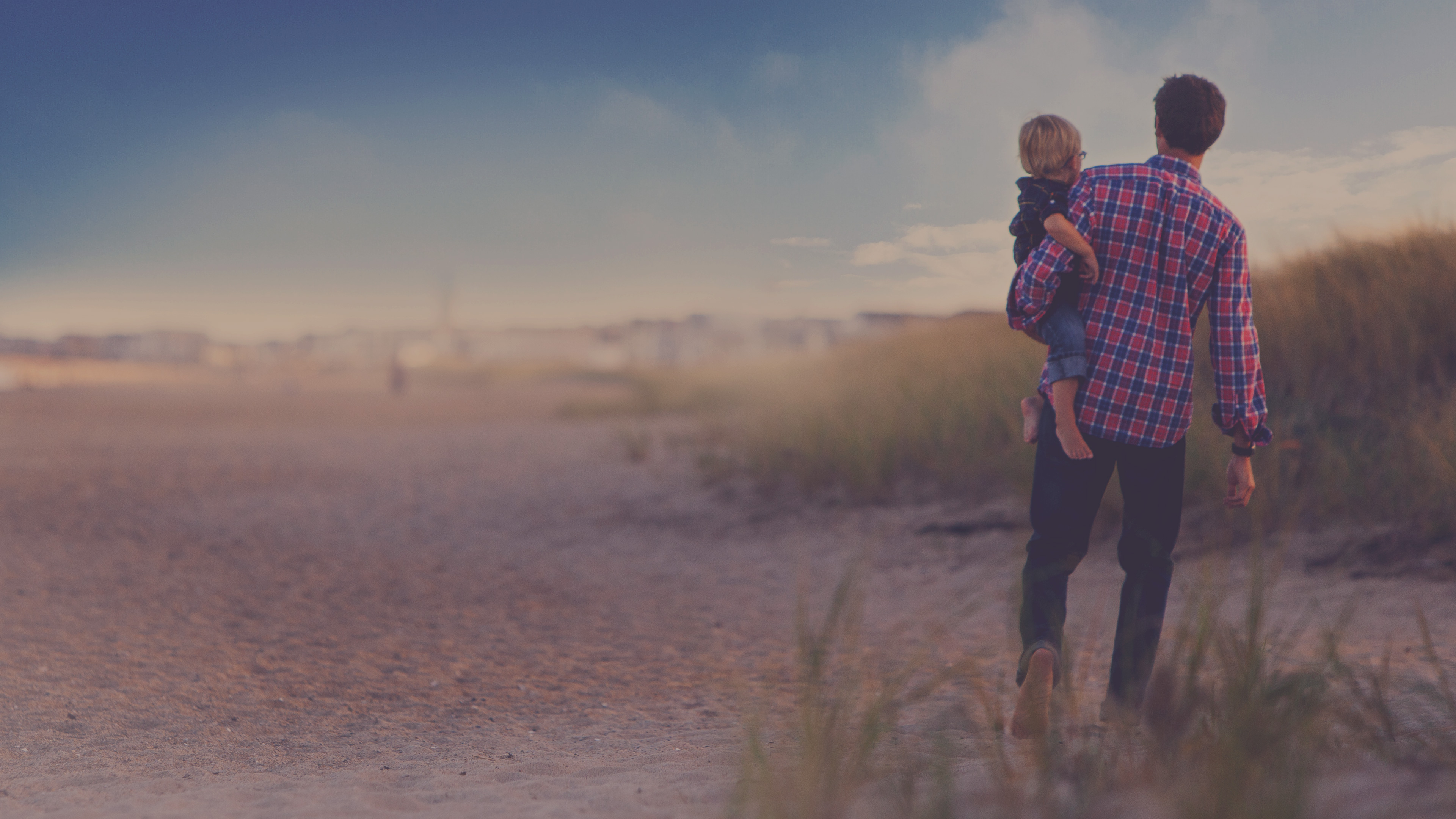 3. Give them good, solid, biblical answers.  
Genesis-Revelation
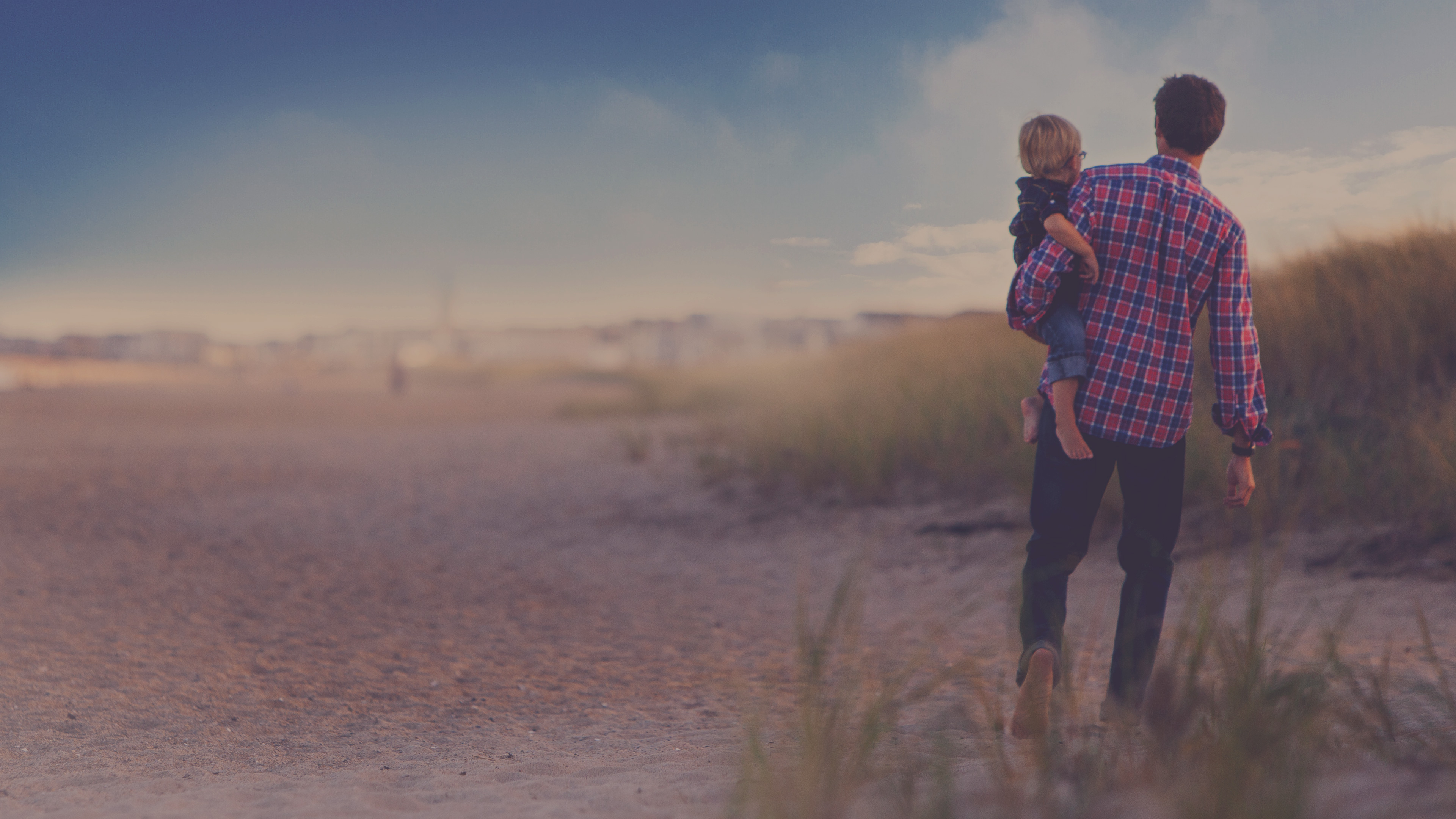 4.  Teach them about God’s righteous order.  
Genesis 1:26-27
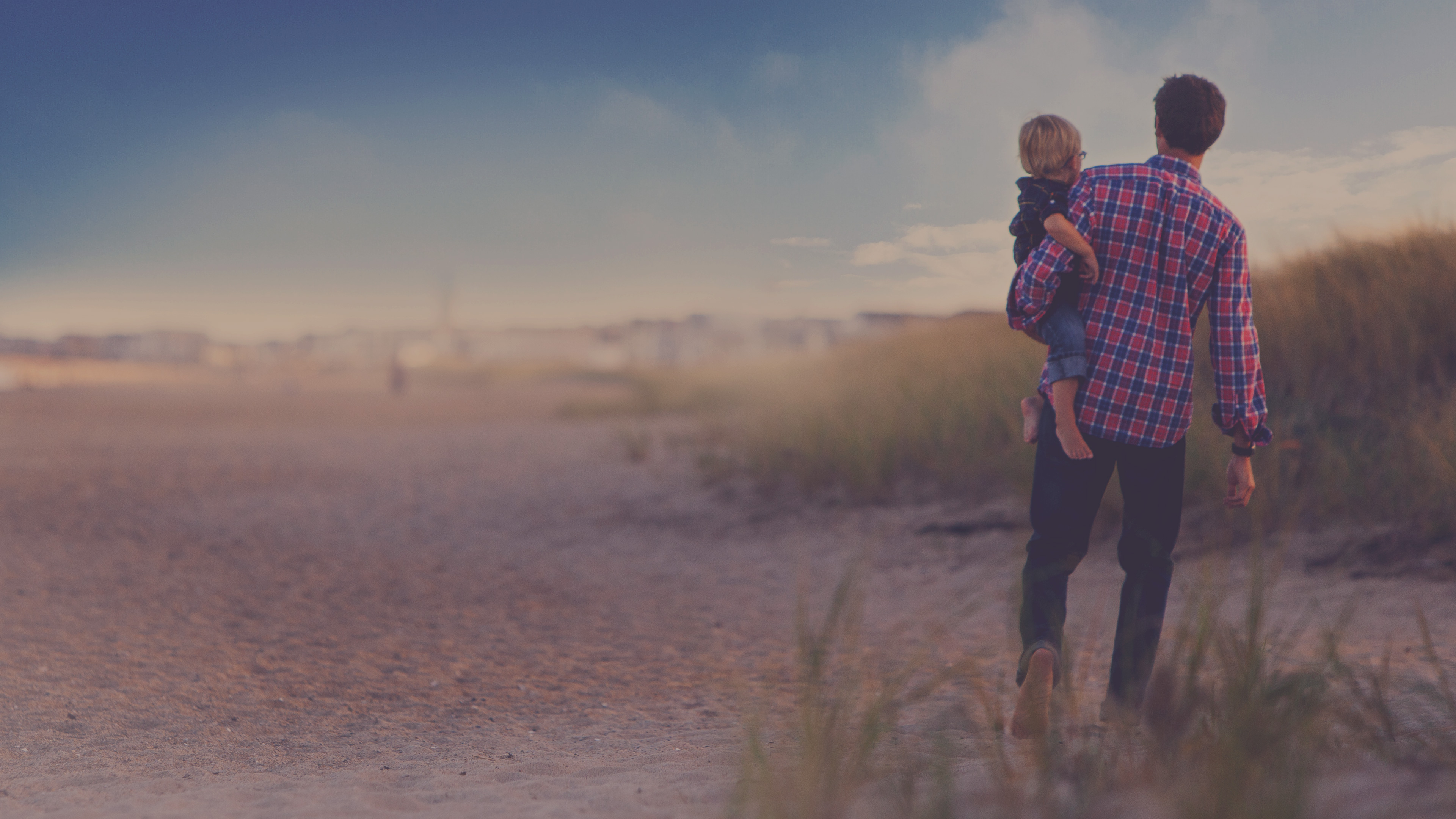 Teach them the conclusion....
Ecclesiastes